전시참가 안내서
Contents
전시회 개요
전시회 주요 일정표
제출서류 체크리스트
전시회 운영규정
주차 및 교통
전시품 반입ㆍ반출 안내
부대설비 안내
부스장치공사 규정
참가업체 서비스
각종 신청 양식
1. 전시회 개요
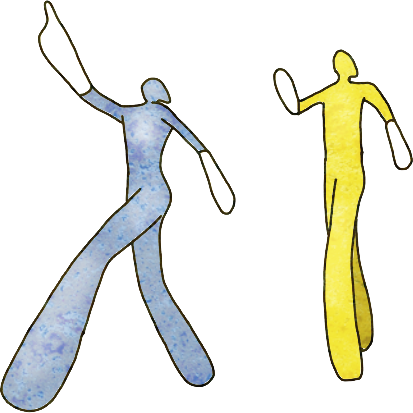 1. 명 칭 : [국문] 2024 대한민국 드론박람회 
               [영문] Korea Drone Expo 2024
2. 전시기간 : 2024년 5월 9일(목) ~ 5월 11일(토) (3일간) 
3. 개장시간 : 오전 10시 ~ 오후 6시 (관람객 입장마감 오후 05:30) 
4. 장 소 : 인천 송도컨벤시아
               (주소)인천광역시 연수구 센트럴로 123(송도동 6-1)
5. 주 최 : 국토교통부, 인천광역시
6. 주 관 : 항공안전기술원, 교통안전공단, 한국드론기업연합회, 
               인천테크노파크, 인천관광공사, 대한드론축구협회
7. 전시관 구성
8. 전시규모 : 총 4,208m²
9. 홈페이지 : http://droneuamexpo.kr/
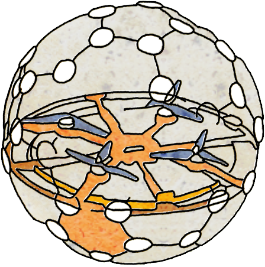 2. 전시회 주요 일정표
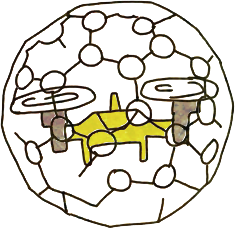 ※ 전시기간 중 폐장 시간은 주최측의 사정에 따라 변경될 수 있습니다. 
※ 장치공사 기간 중 전시장 오픈시간은 08시 ~ 20시까지이며, 
     20시 이후 초과 작업이 필요한 경우 추가 비용이 부가되며 
     전시회 사무국의 사전 승인을 받으셔야 합니다.
※ 전시품 반출입시 사무국에는 별도의 카트(휴대용 수레)를 보유하고 있지 않으니
    참가업체에서 직접 준비하시기 바랍니다.
3. 제출서류 체크리스트
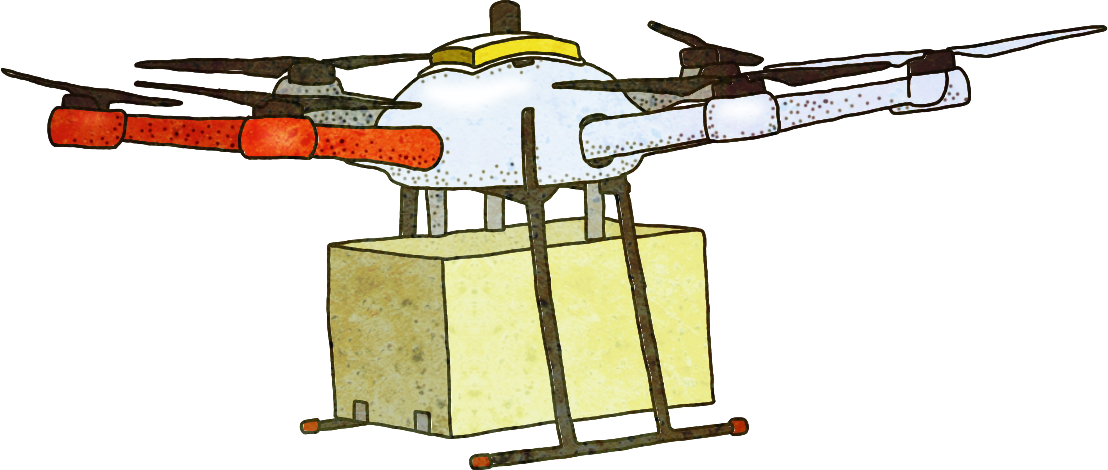 ※ 상기 제출서류와 관련 비용은 정해진 기한 내에 제출 및 납부하셔야 하며, 
    일정이 준수되지 않을 경우 추가비용이 발생하거나 서비스 공급이 불가능할 수 있습니다. 
※ 필수 제출서류는 이메일(E-MAIL)을 이용하여 신청하여 주시기 바랍니다.
문의
전화 / 접수
2024 대한민국 드론박람회 운영사무국
02-6464-1824 / droneexpo2024@gmail.com
4. 전시회 운영 규정
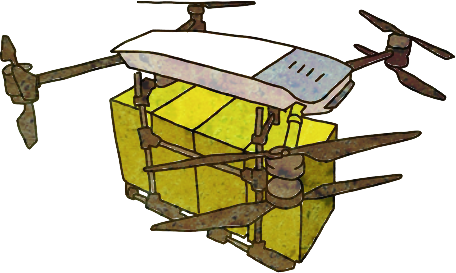 전시장 내의 관리, 질서 유지 등 원활한 전시회 운영을 위해 모든 참가업체는 
본 전시회 운영 규정을 숙지하고 이를 준수해야 하며, 이를 준수하지 않음으로써 
발생되는 모든 책임은 해당 업체에게 있음을 알려드립니다.
1. 전시장 관리
① 전시장 운영시간
② 참가업체는 전시기간 중 개장 1시간 전에 입장하여 정시에 개장할 수 있도록 해야
   하며, 일일 폐장 후 30분 이내에 일일점검을 끝내고 소등 후 퇴장하여야 합니다. 
③ 전시장 출입 시 사무국에서 배부한 출입증(Badge)을 패용하여야만 합니다. 
④ 전시기간 중에는 안전사고 및 쾌적한 전시환경을 위해 축하용 대형화분
    (1m이상 크기) 이나 화환의 반입을 절대 금지합니다. 전시회 기간 중 배치되었던
    화분은 반드시 폐장 시 가지고 가셔야 합니다. 
⑤ 쾌적한 전시장 환경 조성을 위해 부스내 음식물을 반입 할 수 없습니다. 
    식사는 전시장 카페테리아 또는 휴게공간을 이용하여 주시기 바랍니다. 
⑥ 각 부스 내의 청소는 전시품 안전관리 상 각 참가업체에서 직접 하여야 합니다. 
⑦ 전시 기간 중의 전시품 관리는 참가업체의 책임 하에 관리하여 주시기 바랍니다. 
    ☞ 퇴장 시에는 금줄을 설치하고, 보안/잠금장치를 하셔야 합니다. 특히, 개인 
    노트북 또는 귀중품은 휴대하시기 바랍니다. 
⑧ 전시회 기간 중에는 원칙적으로 전시품의 반입/반출을 할 수 없으며 다만,
    전시품의 수리 등 필요한 경우에 사무국의 승인을 얻은 후 반입/반출이 가능합니다.
4. 전시회 운영 규정
2. 부스 내 홍보 및 이벤트
① 참가업체는 계약된 부스 공간에서만 전시품의 홍보물을 배포할 수 있으며, 
    전시장 출입구, 전시장 내외, 통로등 에서 참관객 대상으로 홍보물을 배포할 수 
    없습니다. 
② 참가업체는 전시기간 중 전시회의 분위기를 해치지 않고 타 부스에 방해를 주지 
    않는 조건하에 이벤트를 진행해야 하며, 해당 내용에 대해 주최자의 허가를 받아야     합니다. 허가를 받지 아니한 부스 내 이벤트는 진행할 수 없습니다. 
③ 이벤트 진행 시 발생되는 소음, 빛, 연기 등으로 타 부스에 피해를 주지 
    말아야 합니다.  과잉 이벤트로 인접부스 및 참관객에게 불편을 초래할 경우 
    주최자가 허가한 행사라 하더라도 주최자는 해당 부스의 이벤트를 
    중단시킬 수 있습니다. 
④ 주최자는 참가업체의 부스 내 이벤트 내용이 주최 측에 제출한 계획서와 다를 경우 
    이벤트를 중단시킬 수 있습니다.
3. 전시품의 실연 및 관리
① 참가업체는 전시품의 실연 시 인체 또는 재화의 손상, 화재 또는 통행의 장애 
    등의 위험방지를 위한 안전조치를 취해야 합니다. 특히 강렬한 음향, 광선, 열기,
    먼지, 가스, 냄새, 진동 등의 발생은 허용하지 않습니다. 
② 전시장 질서유지 및 공중 안전에 지장을 준다고 판단되면, 주최자는 참가업체에 
    이미 허가한 실연이라 할지라도 예방조치 차원에서 실연의 제한 또는 중지를 요구
    할 수 있습니다. 
③ 참가업체의 책임 하에 부스내의 전시품 등을 관리해야 하며, 통로에 전시품을 
    야적해서는 안 됩니다. 
④ 주최자는 전시품과 관련하여 참가업체에서 발생된 손상 또는 도난, 화재 등의 
    손해에 대해 일체 그 책임을 지지 않으며, 참가업체는 안전사고에 대비해 모든 
    예방 조치를 취해야 합니다.
4. 보험 부보 (附保)
① 참가업체는 장치 및 철거기간을 포함한 전시기간 중 자사 부스 내에서 발생할 수 
    있는 모든 사고에 대한 책임을 지며, 대비하여 반드시 보험에 가입 하셔야 합니다. 
② 참가업체의 과실로 타 업체에 손해를 입혔을 경우, 손해배상 책임은 가해 참가
    업체에게 있습니다.
4. 전시회 운영 규정
5. 의무와 책임
① 참가업체는 화재나 안전사고 예방을 위해 소방시설 설치·유지 및 안전관리에 
    관한 법률과 건축물의 피난·방화규정 등의 기준에 관한 관계법령 준수에 최선을 
    다해야 합니다. 
② 주최자는 전시회 진행상 주최자 및 진행요원의 과실로 인하여 발생된 손상의 
    경우에만 책임이 있으며, 도난, 참가업체의 실수 또는 기타 유사한 원인에 의해 
     발생한 손상에 대해선 책임이 없습니다.
③ 참가업체는 주최자가 정한 업무관리 지침을 준수해야 하며, 이를 준수하지 
    않음으로써 발생되는 모든 손해에 대하여 법적 책임이 있습니다.
6. 폐기물 처리
①전시기간 중 반입된 폐기물(목재, 비닐, 에어백, 폐자재 등)은 반입업체에서 
   전시회 종료 후 반출하여야 합니다. 아래의 해당업체는 더욱 유념하여 주시기 
   바라며, 문제 발생 시 폐기물 처리비용을 전시참가자가 부담하여야 하므로 
   독립부스 참가업체는 장치공사 업체와 계약 시 이 점을 고려하시기 바랍니다.
· 목재를 이용하여 독립부스 및 장치물을 제작한 전시참가자
· 전시물품 및 전시물품을 보조하기 위하여 자재를 반입하였던 전시참가자
· 기본부스 내부에 자체적으로 장치하기 위하여 자재를 반입하였던 전시참가자
· 전시품 보호용 포장재(종이, 비닐, 에어팩, 목재)를 반입한 전시참가자
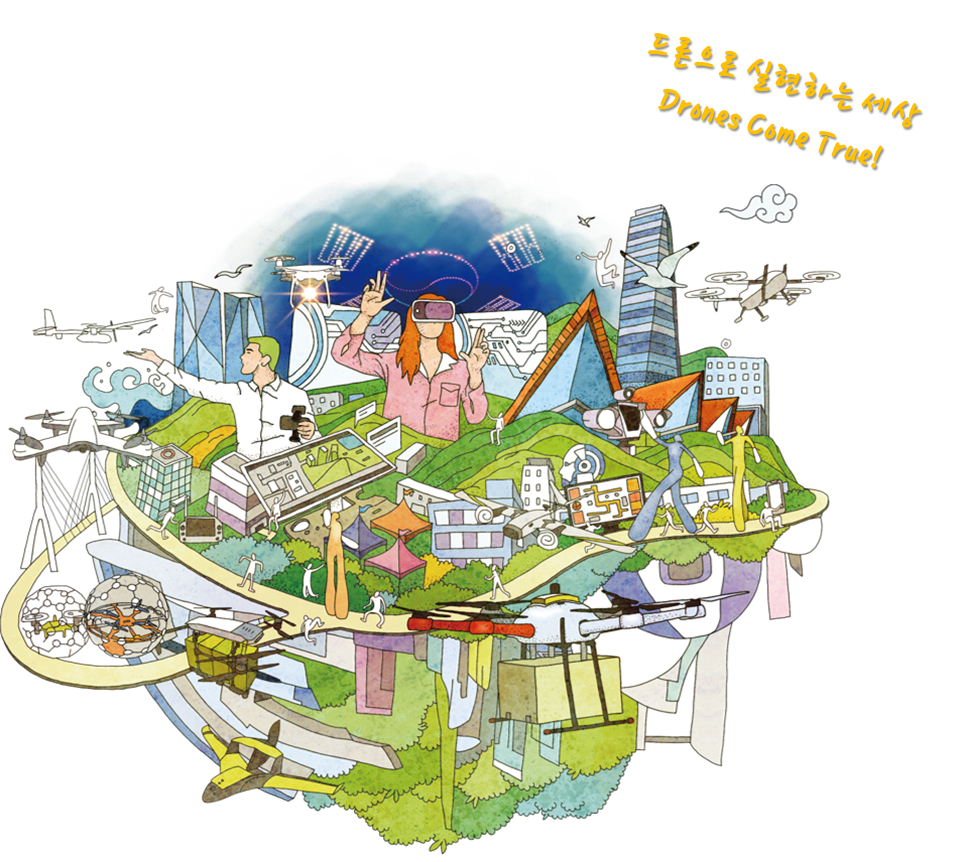 5. 주차 및 교통
1. 주차 안내
① 출품업체 주차 (승용차) 
출품업체 주차는 송도 컨벤시아 지정 주차장에 주차하시면 됩니다. 
다만, 차량파손 및 차량내 귀중품 분실에 대한 것은 차량소유자 또는 운행자 본인의 책임입니다. 
② 주차장 위치
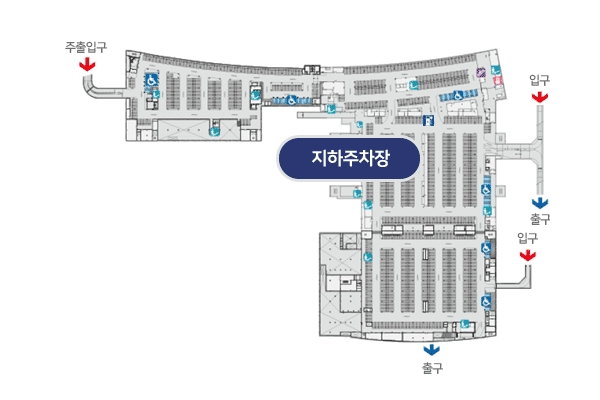 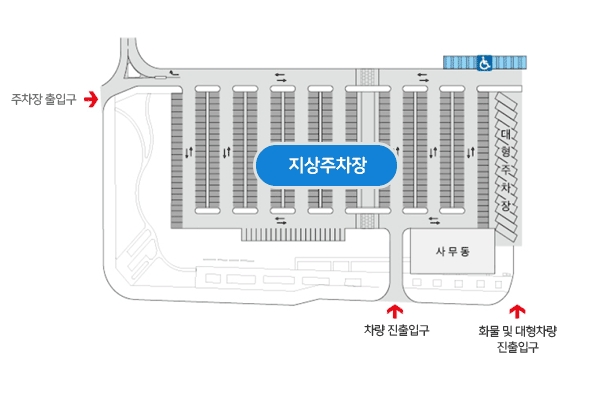 2. 주차요금 안내
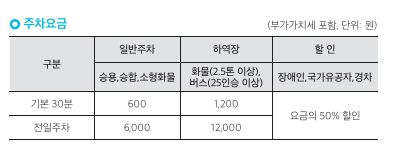 3. 교통안내
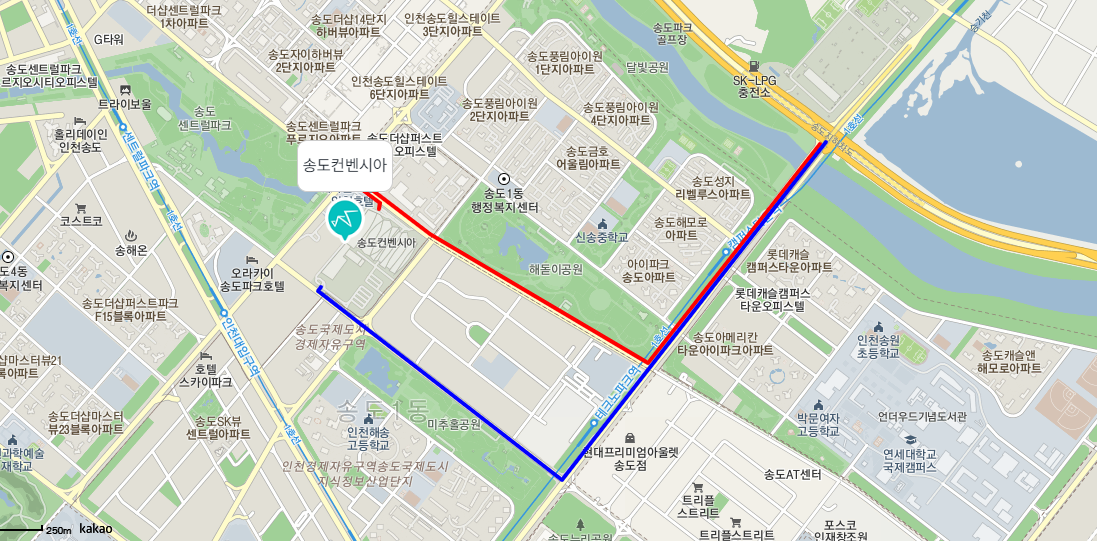 ※ 주소 : 인천광역시 연수구 센트럴로 123(송도동 6-1) 송도컨벤시아
6. 전시품 반입·반출 안내
1. 전시품 반입·반출 기간
2. 전시품 반입 시 유의 사항
① 전시장의 화물용 출입구가 혼잡하여 반입 시 시간이 많이 지체될 수 있으니, 
전시품은 서둘러서 반입을 하시기 바랍니다. 
② 전시장내에는 1.5ton까지의 차량만 진입을 허용하며, 그 이상의 화물차의 
경우에는 전시장 외부에 주차 후 전시물품 반입하시기 바랍니다. 
③ 전시품이 중량품일 경우 5. 7(화) 20:00까지 반입이 완료되어야 하며, 
경량품(소품)일 경우에는 가능한 5. 8(수)에 반입, 설치하여 주시기 바랍니다. 
⑤ 전시품 반입 시 전시장 내 화물차량은 5. 8(수) 14:00 까지 모두 퇴장해야 
합니다.
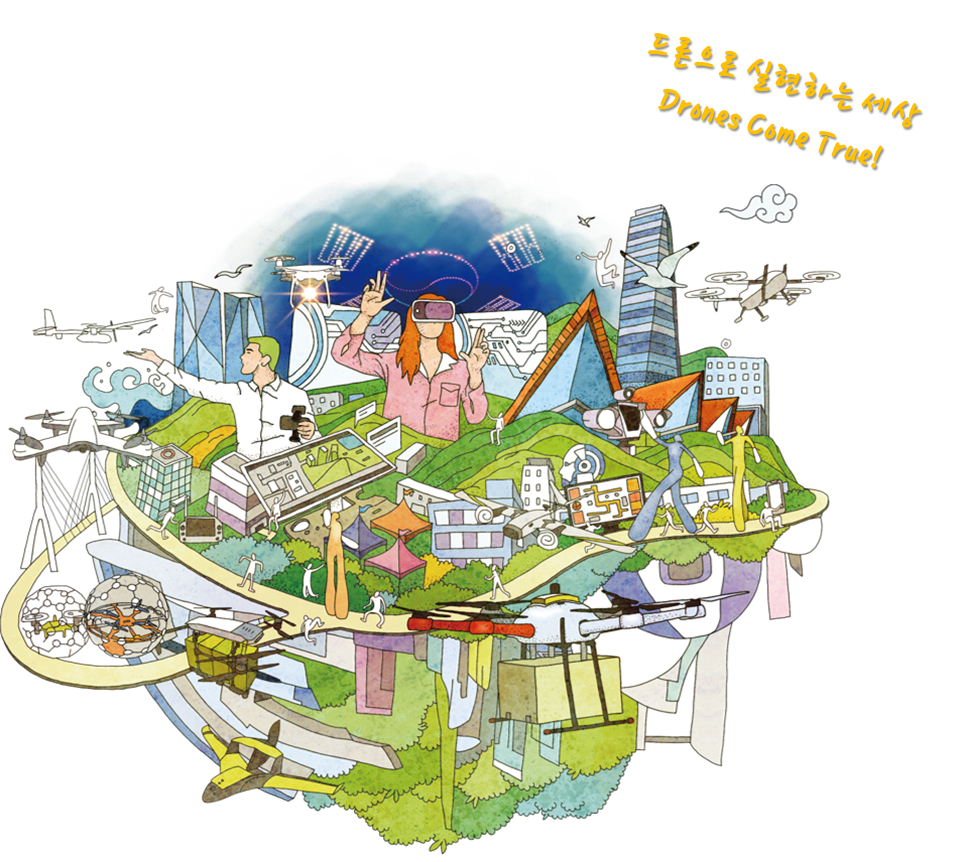 7. 부대 설비안내
1. 전 기
① 전시장내에 공급되는 전기방식(60Hz) : 단상 - 220V 
② 기본부스 및 프리미엄부스에 제공되는 기본 전력(부스당 1kw) 이외에 추가로 
사용신청 하는 전기에 대하여서는 사용료가 부과됨 
: 70,000원/kW (220V)
③ 추가 전기신청은 2024년 4월 24일까지 <부대시설 사용 신청서 (Form-7)>를 작성하셔서 FAX 및 메일로 신청하여 주시기 바랍니다. 
④ 전기 공급은 2024년 5월 8일 15:00부터 공급되며, 5월 11일 18:30 이후부터 
공급이 중단됩니다. (단, 안전등의 이유로 공급시간이 변동될 수 있습니다.) 
⑤ 당일 전시회 종료 후 전기 공급이 필요하신 업체는 사전에 사무국에서
연장신청을 하셔서 허락을 득 하셔야 합니다.
2. 유선전화, 인터넷 전용선
①유선전화(시내⦁외 전화)
- 신청 시 부스 내에 개별 전화번호가 부여되고 직통전화를 설치하고 
전화번호는 전화기에 개별 부착됩니다.
- 기본 설치 및 사용 비용은 50,000원입니다
②LAN 설치 
- 부대시설 사용 신청서의 “LAN”항목을 신청한 업체에 한해서 본 서비스가 제공.
유선LAN서비스 설치를 위해서는 약1시간 정도가 소요되며, 
    주변 업체 설치 사정에 의해 변동 될 수 있습니다. 
    (IP주소는 설치된 LAN선 끝 부분에 표시)
- 유선인터넷의 경우 설치비 포함 70,000원
- 무선인터넷의 경우 하루 10,000원
3. 방염 및 사용자재
① 부스 시공에 사용되는 모든 자제는 방염 처리되었거나 불연성 자재를 사용 
하여야 합니다.
② 현장에서 자재 표면에 페인트 작업을 할 수 없습니다.
8. 부스 장치공사 규정
1. 장치공사 준비·철거 기간 (부스공사업체 대상)
① 준비기간 : 2024년 5월 7일(화) ~ 5월 8일(수) 08:00 ~ 20:00 / 2일간 
② 철거기간 : 2024년 5월 11일(토) 18:00 ~20:00까지
2. 주차요금 안내
① 규정된 시간외 작업을 추가 할 경우에는 당일 오후 2시까지 현장사무국에 오셔서 사전에 승인을 받으셔야 합니다. 
② 연장 작업 가능시간은 장치공사 준비기간 시 22:00까지 이며, 전시기간에는 연장 불가합니다.
3. 송도 컨벤시아 전시장 화물차량 진입로
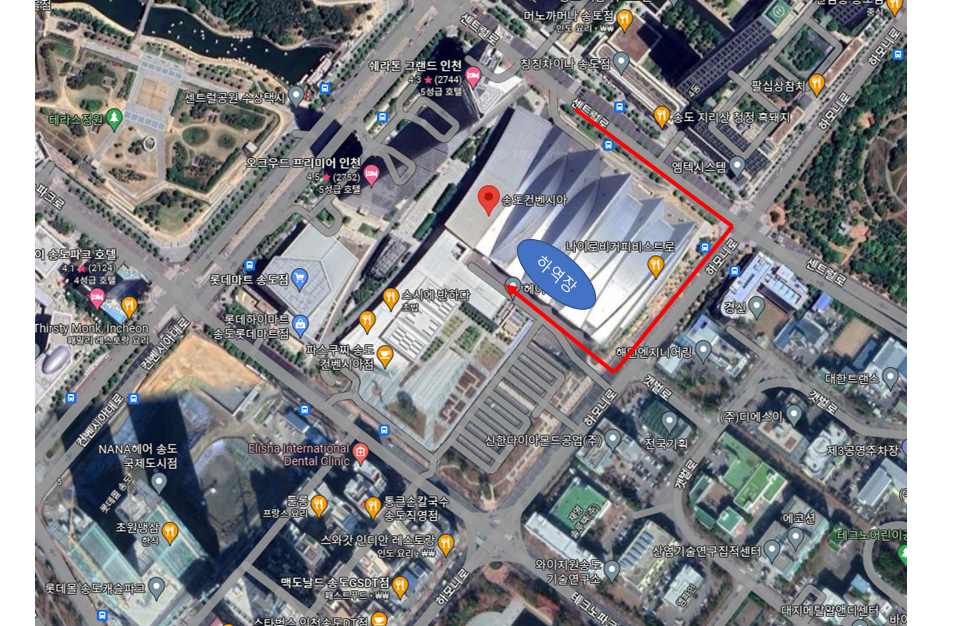 8. 부스 장치공사 규정
4. 장치 규정
전시회 개막 2일전인 5월 7일(화)부터 전시장 장치공사가 시작됩니다. 독립부스, 기본부스 별 장치 시공 사항이 상이 하오니 아래 내용 참조하시기 바랍니다. 특히, 독립부스 신청 업체는 장치공사와 관련된 신고 및 일정을 반드시 확인하시기 바랍니다.
주최 측으로부터 전시면적만 임대하고, 출품업체가 
장치공사업체를 선정하여 참가업체가 희망하는 인테리어를
디자인하고 시공하는 부스
독립부스
(Space Only)
① 부스 구조물의 최대 높이는 6m까지 시공이 가능합니다. 
부스장치의 복층구조는 불가 합니다. 
② 전시장 관리 등 안전을 위하여 부스디자인 및 설비관계는 전시장 공사공식 지정업체 중에서 선정하여 시공하시는 것을 요청 드립니다.
[Form-4] 독립부스 시공업체 신청서를 작성해 주셔야 합니다 .
③ 독립부스 시공업체 도면검수 안내 
독립부스로 시공하는 참가업체는 사무국으로 4월 19일(금) 까지 도면검수를 
필히 마치셔야 합니다. 도면 검수를 하지 않은 업체는 시공이 불가합니다. 
④ 모든 자재는 방염처리가 되었거나, 불연성 자재를 사용해야 합니다. 특히 조명
스크린이나 백드롭 혹은 차광막 등의 모든 자재도 역시 방염처리를 해야 합니다.
⑤ 전시 바닥 처리용 카펫 및 설치물은 제거가 용이한 것이어야 합니다.
⑥ 독립부스 신청업체는 다른 업체의 기본부스 벽면을 사용할 수 없습니다.
⑦ 설치 종료 후 잔해 및 폐기물은 2024.5.8(수) 20:00까지 장치업체가 직접 
반출하여야 합니다.
⑧ 2023. 5.8(수) 15:00에 부스 전기를 공급 할 예정이오니 모든 독립부스는
회로차단기를 필히 15:00 이전까지 설치하여 주시기 바랍니다. 
(장치공사 사정에 따라 전기 공급 시간이 변동될 수 있습니다.)
⑨ 조명용 전기는 220v로 사용해야 합니다. 
⑩ 전시종료 후 전시장 장치물은 2023. 5. 11(토) 18:00~24:00까지 각 장치업체에서 완전히 해체하여 전시장 외부로 반출해야 합니다.
8. 부스 장치공사 규정
전시사무국이 지정한 장치공사업체에서 시공하는 
옵션 형태의 기본 부스
기본부스
(Shell Scheme)
① 기본부스 제공 사항 (3m X 3m)
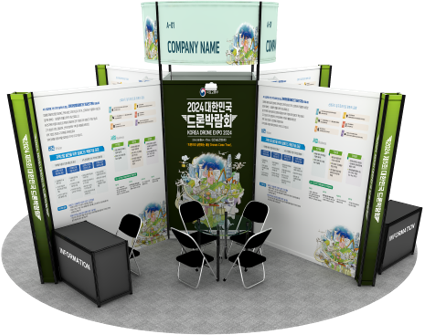 ※ 부스 이미지 및 제공 내역은 주최측의 사정에 의해 추후 변경 될 수 있습니다.
8. 부스 장치공사 규정
전시사무국이 지정한 장치공사업체에서 시공하는 
조립식 형태의 프리미엄 부스
프리미엄 부스 A
(Shell Scheme)
① 프리미엄 부스  A 제공 사항 (6m X 3m)
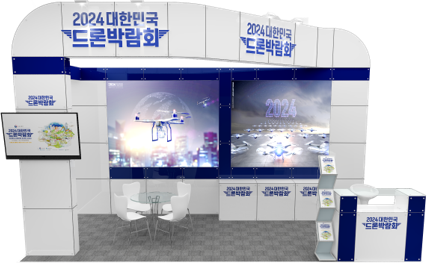 ※ 부스 이미지 및 제공 내역은 주최측의 사정에 의해 추후 변경 될 수 있습니다.
8. 부스 장치공사 규정
전시사무국이 지정한 장치공사업체에서 시공하는 
조립식 형태의 프리미엄 부스
프리미엄 부스 B
(Shell Scheme)
① 프리미엄 부스 B 제공 사항 (6m X 6m)
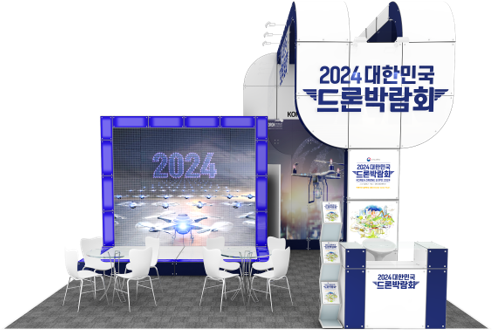 ※ 부스 이미지 및 제공 내역은 주최측의 사정에 의해 추후 변경 될 수 있습니다.
8. 부스 장치공사 규정
전시사무국이 지정한 장치공사업체에서 시공하는 
대형 LED 스크린이 매립된 형태의 LED 부스
LED 부스
(Shell Scheme)
① LED 부스 제공 사항 (6m X 4m)
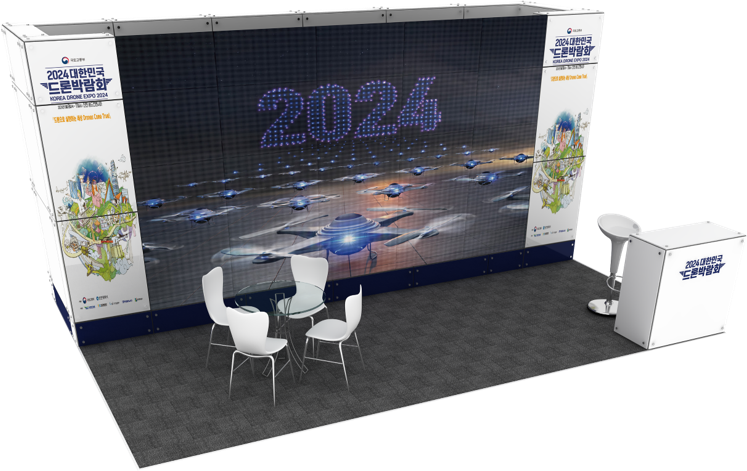 ※ 부스 이미지 및 제공 내역은 주최측의 사정에 의해 추후 변경 될 수 있습니다.
8. 부스 장치공사 규정
독립부스
(Space Only)
독립부스 / 전시공간만 제공 / 2부스 이상 신청
① 독립부스 / 전시공간만 제공(3m X 3m)
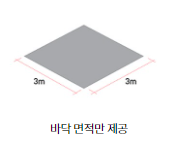 9. 참가업체 서비스
1. 출입증 서비스 (무료)
사무국에서는 전시회에 참가해주신 참가업체 여러분들의 입장 편의를 제공하기 위해 출입증을 발급하여 드립니다. 출입증을 소지하지 않을 경우 전시장 출입에 제한을 받을 수 있습니다.
① 출입증 신청방법 : [Form-2] 출입증 발급 신청서를 작성 후 
    2024년 4월 24일(수) 이전까지 사무국으로 제출

② 유의사항
○ 신청기한 : 4월 24일(수)
○ 출입증 수령일 : 2024. 5. 8(수) 14:00~
○ 출입증 수령처 : 전시장 입구 등록데스크 (예정)
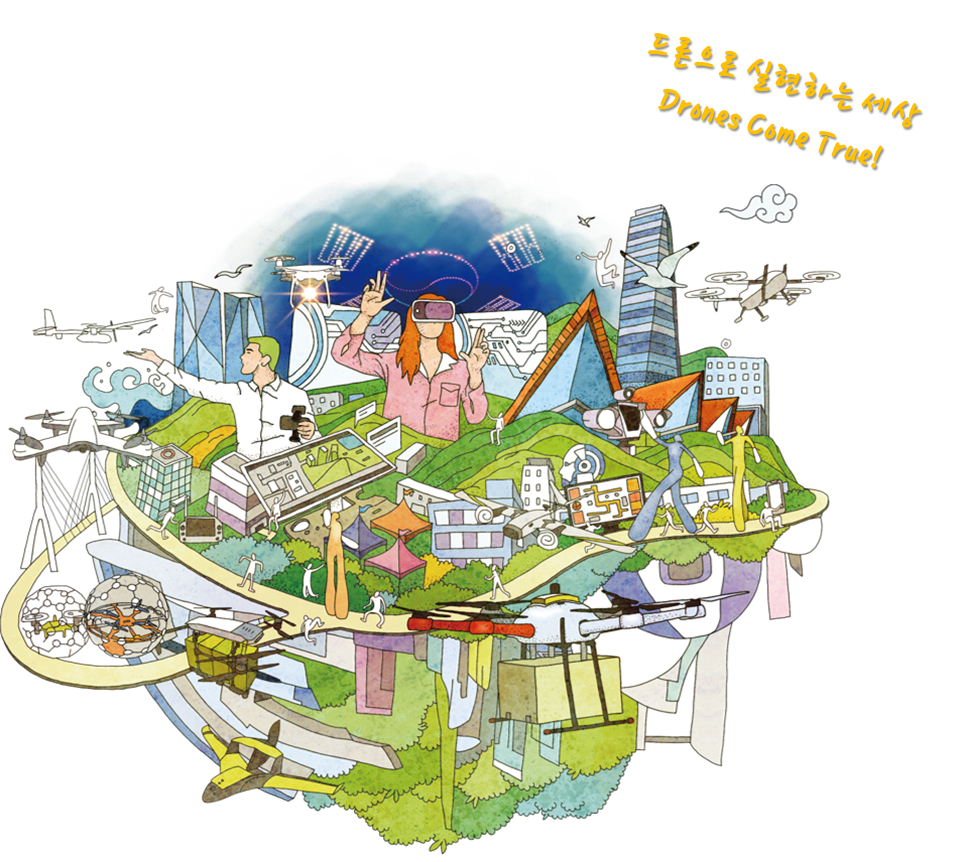 2024.5.9~5.11
인천 송도 컨벤시아
부스 참가 신청서
① 신청 및 계약자
전체 출품업체 필 수 사 항
※ 상기 내용 중 변경 사항이 발생할 경우, 즉시 운영사무국으로 알려주시기 바랍니다.
② 주요 전시 품목
③ 신청 부스 수 및 참가비
※ ‘부스참가신청서’와 ‘사업자등록증’을 이메일 또는 팩스로 제출 후, 반드시 하단 접수처로 확인 전화 부탁드립니다.
※ 참가비납부 계좌번호 : 추후안내
2024년
월
일
당사는 ‘2024 대한민국 드론박람회’ 참가와 관련된 제반규정을 준수할 것을 서약하며 
상기 내용과 같이전시회 참가를 신청합니다.
회사명 :
담당자 :
(인)
기 본 부 스 필 수 사 항
기본부스 상호간판 신청서
Form 1
*제출기한 : 2024. 4. 24(수)
① 신청자 기본 정보
※ 기본부스의 상호간판명(국문/영문)은 귀 사가 제출하신 본 신청서 국문/영문 회사명으로 
     제작됩니다. 회사 고유의 상호를 가진 참가업체께서는 상기 신청서를 작성하시어 기본부스 
     시공업체 및 사무국에 제출하여야 합니다.
※ 영문과 국문 상호명 작성시 대소문자나 철자 및 띄어쓰기를 정확히 기입하시기 바랍니다.
② 국문 기본부스 상호 간판명
③ 영문 기본부스 상호 간판명(대소문자 구분)
2024년
월
일
회사명 :
대표명 :
(인)
「2024 대한민국 드론박람회」 사무국 귀중
2024 대한민국 드론박람회 운영사무국 ㅣ 전화 : 02-6464-1824 ㅣ 이메일 : droneexpo2024@gmail.com
전체 출품업체 필 수 사 항
출입증 발급 신청서
Form 2
*제출기한 : 2024. 4. 24(수)
① 신청자 기본 정보
② 출입증 발급신청 명단
※ 출입증 신청서는 1부스 당 5매 기준 신청 및 발급 가능합니다.
※ 칸 부족시 별지사용 가능
2024년
월
일
회사명 :
대표명 :
(인)
「2024 대한민국 드론박람회」 사무국 귀중
2024 대한민국 드론박람회 운영사무국 ㅣ 전화 : 02-6464-1824 ㅣ 이메일 : droneexpo2024@gmail.com
전체 출품업체 필 수 사 항
전시품 안내 신청서
Form 3
*제출기한 : 2024. 4. 24(수)
① 기업 개요
② 전시회 참여 정보
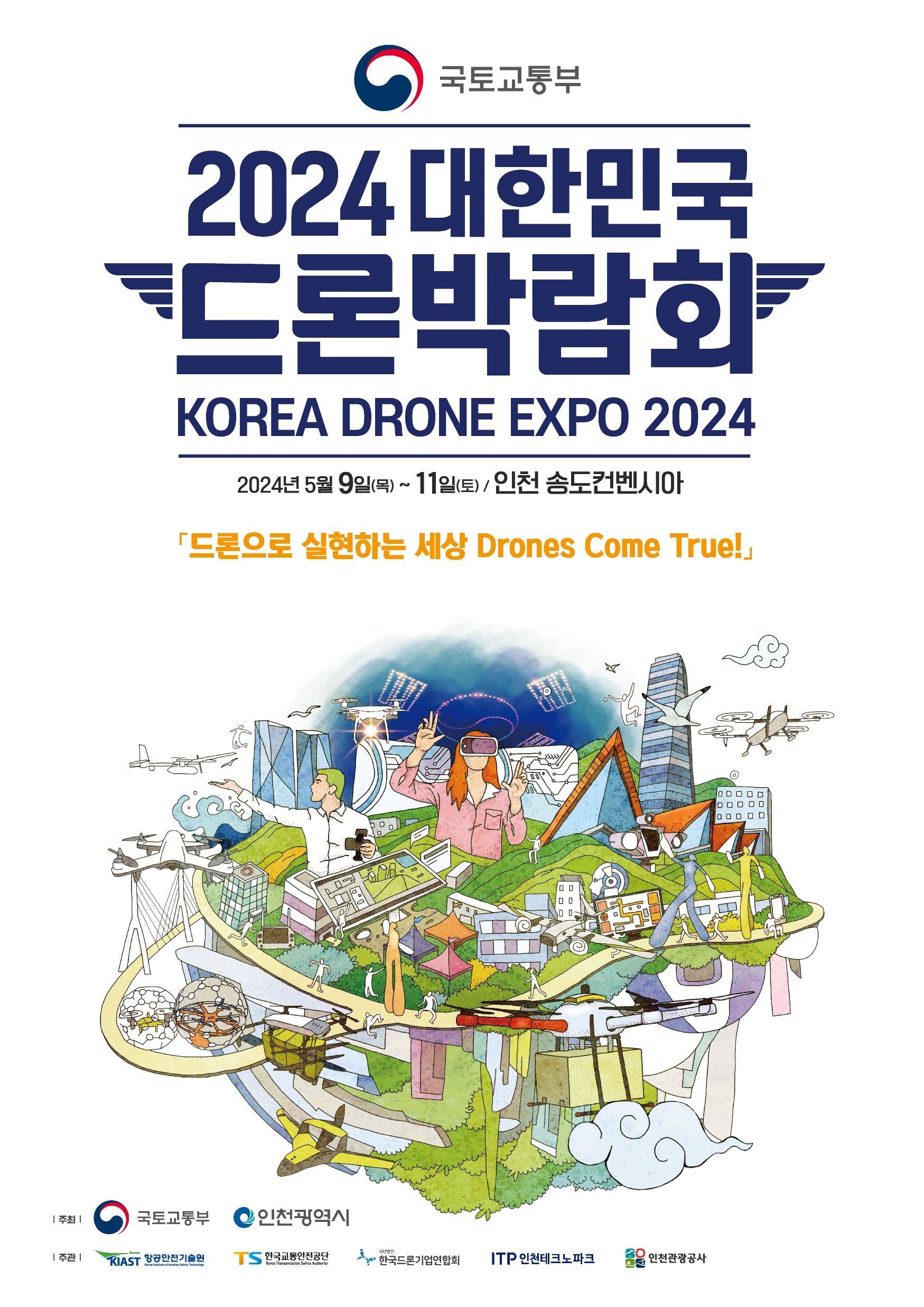 ③ 제품 정보
※ 제품 규격 예시
※ 제품 사진은 반드시 별도 첨부파일로 제품명과 파일명을 
     통일하여 회신 주시기 바랍니다.
※ 첨부하시는 사진은 출력용으로 사용되기 때문에 반드시 
     고해상도(300dpi 이상 또는 10Mb 크기 이상) 이미지를 
     첨부해주시기 바랍니다.
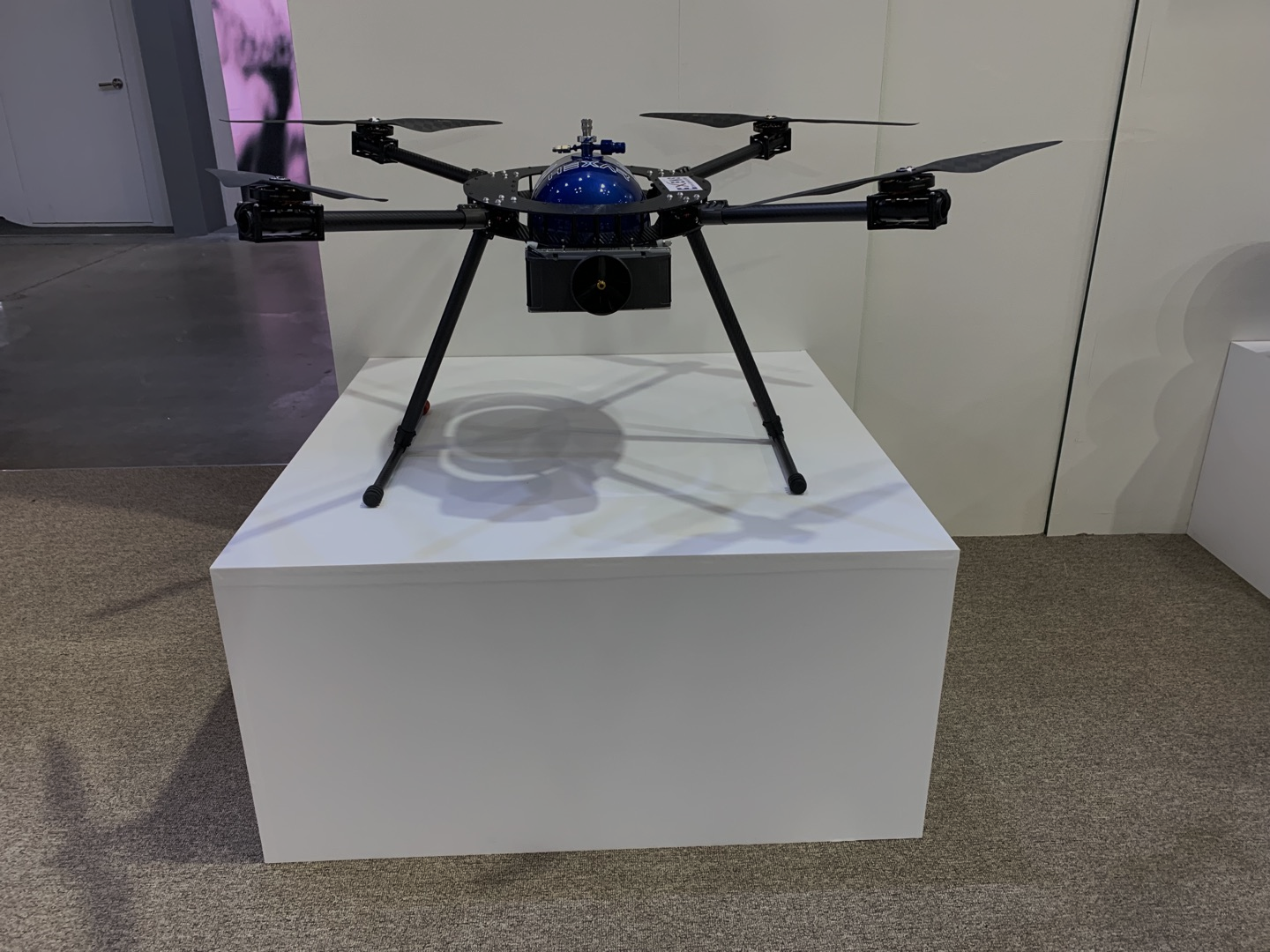 높이
세로
가로
2024년
월
일
회사명 :
대표명 :
(인)
「2024 대한민국 드론박람회」 사무국 귀중
2024 대한민국 드론박람회 운영사무국 ㅣ 전화 : 02-6464-1824 ㅣ 이메일 : droneexpo2024@gmail.com
독 립 부 스 필 수 사 항
독립부스 시공업체 신청서
Form 4
*제출기한 : 2024. 4. 24(수)
① 신청자 기본 정보
※ 독립부스 시공업체 신청서와 함께 부스시안, 평면도, 입면도, 전기도면을 각 1부씩 제출하여 
     부스 시공에 대한 사전 승인을 받아야 합니다.
② 독립부스 시공 담당 업체
별첨과 함께 독립부스 설치(변경) 신청서를 제출합니다.
※ 별첨 : 독립부스 부스시안, 평면도 및 입면도, 부대시설 위치 표시도 각 1부
2024년
월
일
회사명 :
대표명 :
(인)
「2024 대한민국 드론박람회」 사무국 귀중
2024 대한민국 드론박람회 운영사무국 ㅣ 전화 : 02-6464-1824 ㅣ 이메일 : droneexpo2024@gmail.com
전체 출품업체  선 택 사 항
전시품 반출신청서
Form 5
*제출기한 : 2024. 4. 24(수) / 박람회 기간 중
① 신청자 기본 정보
② 내용
※ 반출 목적: 
※ 반출 일시:
본 사는 박람회 사무국의 운영 규정을 준수하며, 상기 제품을 전시기간 중 반입(반출)하고자 
신청 하오니 승인하여 주시기 바랍니다.
2024년
월
일
회사명 :
대표명 :
(인)
「2024 대한민국 드론박람회」 사무국 귀중
2024 대한민국 드론박람회 운영사무국 ㅣ 전화 : 02-6464-1824 ㅣ 이메일 : droneexpo2024@gmail.com
전체 출품업체  선 택 사 항
부대시설 사용 신청서
Form 6
*제출기한 : 2024. 4. 24(수)
[ 신규 /  변경] 신청내용 변경 시에는 변경에 체크 후 작성해주시기 바랍니다.
① 신청자 기본 정보
② 부대시설 신청 내용 및 금액
 세금계산서 발행 요청
※ 부대시설 사용신청서 작성 후 2024 대한민국 드론 박람회 운영 사무국으로 접수해 주시기 바라며, 비용전액(부가세포함)은 신청서 제출과 동시에 아래 납입처로 입금해주시기 바랍니다.
※ 납부계좌 : 기업은행 420-080535-01-034  예금주 : ㈜플랜엑스
본 사는 입금증과 함께 상기와 같이 부대시설 사용을 신청합니다.
2024년
월
일
회사명 :
대표명 :
(인)
「2024 대한민국 드론박람회」 사무국 귀중
2024 대한민국 드론박람회 운영사무국 ㅣ 전화 : 02-6464-1824 ㅣ 이메일 : droneexpo2024@gmail.com
전체 출품업체  선 택 사 항
가구비품 임대신청서
Form 7
*제출기한 : 2024. 4. 24(수)
① 신청자 기본 정보
② 내용
※ 본 양식은 기본부스의 경우 기본으로 제공 되어지는 가구와 별도로 더 필요한 가구가 있을 경우 추가하는 양식으로 뒷면의 가구 카달로그를 참조하시어 신청합니다. 임대단가는 모든 전시기간을 포함한 단가이며 전시회 종료 후 부스에 그대로 두고 돌아가시면 됩니다. 물량확보의 어려움이 있으므로 반드시 신청기한을 지켜 주시기 바랍니다. 
※ 본 신청서는 아래 내용을 기입하셔서  (E-mail: droneexpo2024@gmail.com)로 제출하여 주시기 바랍니다.
※ 납부계좌 : 기업은행 420-080535-01-034  예금주 : ㈜플랜엑스
본 사는 입금증과 함께 상기와 같이 가구비품을 신청합니다.
2024년
월
일
회사명 :
대표명 :
(인)
「2024 대한민국 드론박람회」 사무국 귀중
2024 대한민국 드론박람회 운영사무국 ㅣ 전화 : 02-6464-1824 ㅣ 이메일 : droneexpo2024@gmail.com
가구비품 카다로그
붙임1
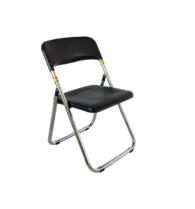 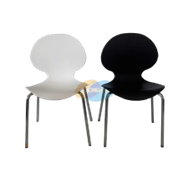 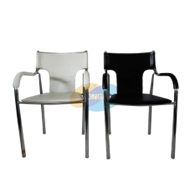 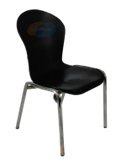 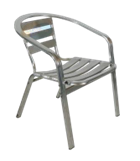 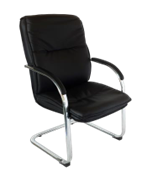 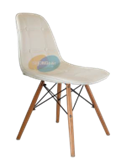 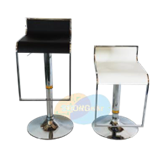 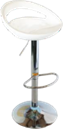 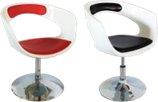 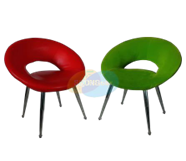 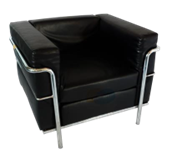 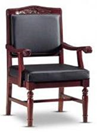 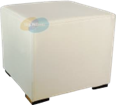 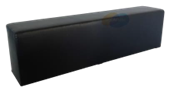 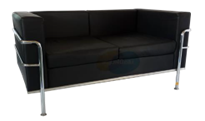 가구비품 카다로그
붙임1
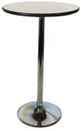 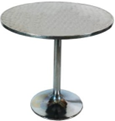 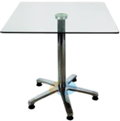 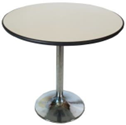 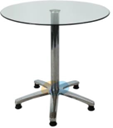 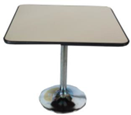 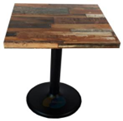 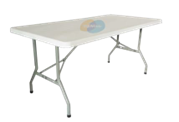 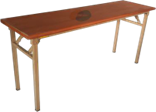 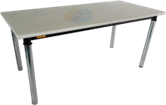 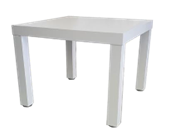 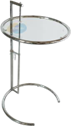 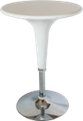 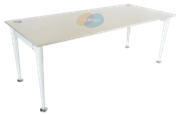 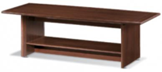 가구비품 카다로그
붙임1
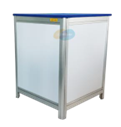 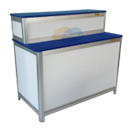 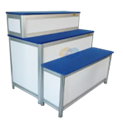 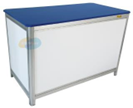 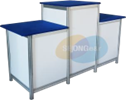 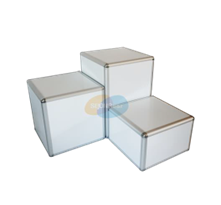 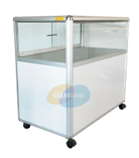 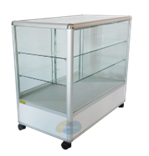 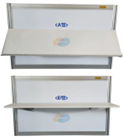 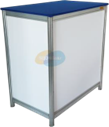 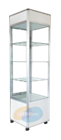 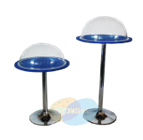 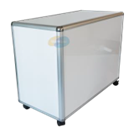 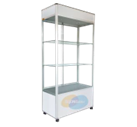 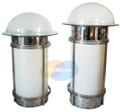 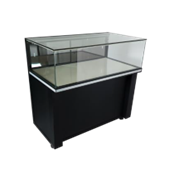 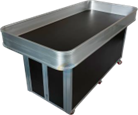 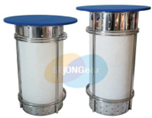 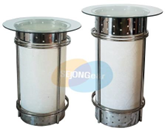 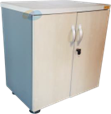 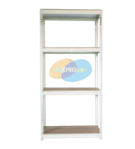 가구비품 카다로그
붙임1
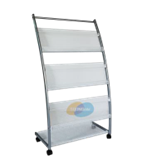 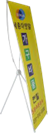 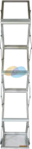 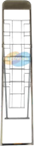 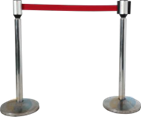 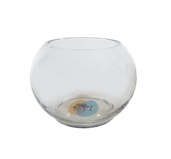 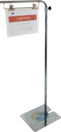 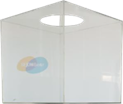 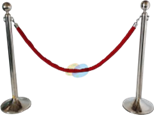 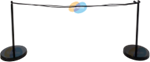 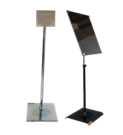 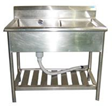 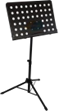 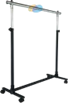 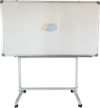 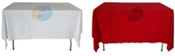 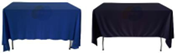 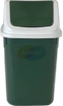 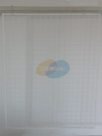 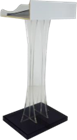 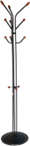 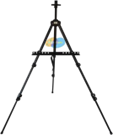 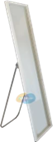 가구비품 카다로그
붙임1
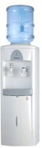 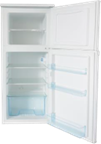 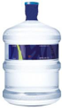 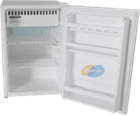 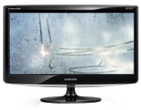 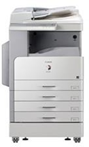 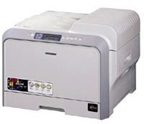 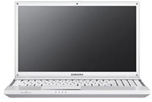 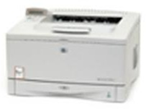 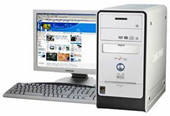 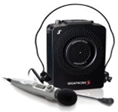 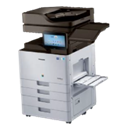 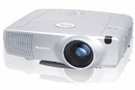 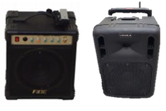 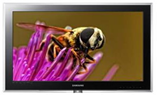 가구비품 카다로그
붙임1
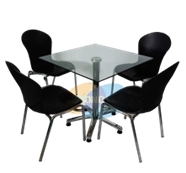 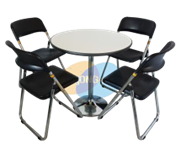 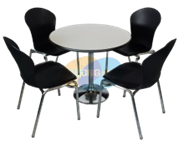 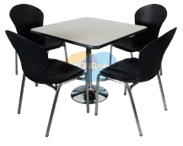 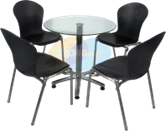 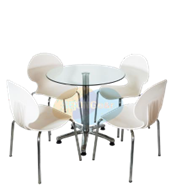 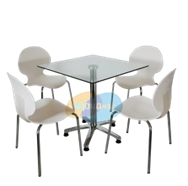 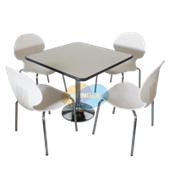 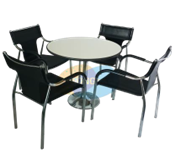 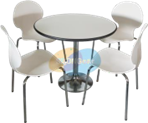 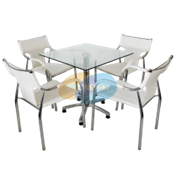 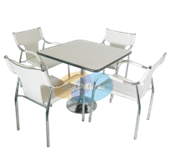 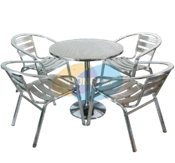 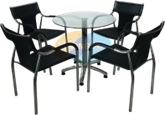 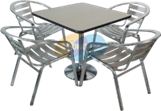 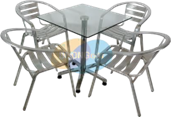 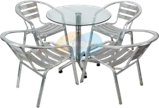 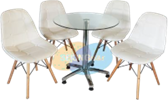 가구비품 카다로그
붙임1
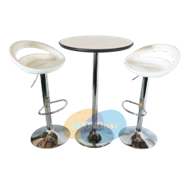 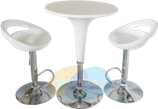 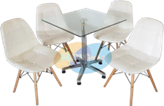 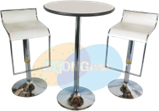 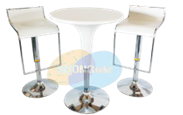 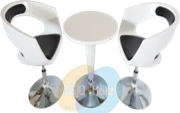